Welcome Parents!
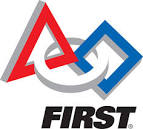 FIRST
Our mission is to inspire young people to be science and technology leaders, by engaging them in exciting mentor-based programs that build science, engineering and technology skills, that inspire innovation, and that foster well-rounded life capabilities including self-confidence, communication, and leadership.
Our team goals
Generate interest in Science, Technology, Engineering, and Math related fields.
Give students the opportunity to fail, learn from their mistakes, then succeed.
Build skills in:
Design
Fabrication
Team work
Communication
Fundraising
Problem Solving
Media
Etc
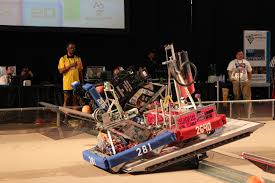 How it all works
We design and build a robot to play a game.
The Game
2 min 30 sec	
Randomly picked “alliances” for qualifying rounds
Top 8 selects their team for elimination rounds.
Build season
6 weeks from the kickoff (Jan 4, 2014)
We are in week 2
How it all works
Schedule:
Mon-Thurs – before/during/afterschool 3-5pm
Saturdays 9-1:30 ish
We will extend times as necessary to complete the build.
What should my student be doing?
Students should contribute in areas that peak their interest, but also contribute to the team.
4 main teams
CAD, Programming, Construction, and BOMAN
CAD
Responsible for the design of the robot
Will work with construction team to communicate design to facilitate construction.
Update CAD file as necessary
Provide renderings/documentation/presentation items for our robot.
Teach “rookies” CAD
Programming
Responsible for:
Understanding functions of the robot/coordinate with drivers
Research
Write code for robot
Wire robot
Troubleshoot 
Teach “rookies” programming
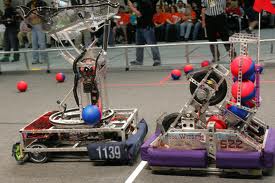 Construction
Fabrication of Robot structure, Game pieces, and any thing else we need built 
Pit design and construction
Certify “rookies” on equipment
BOWMAN
Business- Create a budget and a plan for fundraising and execute
Outreach- plan events to give back to the community, also to spread the word about our team and FIRST
Media-update Facebook, Website, Video,etc
Awards – Award submission for our team as well as assist our seniors in scholarship applications
Networking- Network with other teams, Help other teams, etc
Students
Should find their place and get involved.  
The more they get involved, the more they will get out of the program.
Help the team with BOMAN activities
The game
http://www.youtube.com/watch?v=oxp4dkMQ1Vo
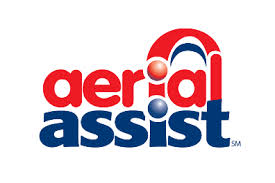 This years competitions
Arkansas Regional – March 5-8 in Searcy, AR
St. Louis Regional – March 13-15 at Chafeitz.
Students will sign up to go to AR
Students responsible for lodging/meals, etc
Parents
There are ways you can get involved!
Come up and work with the students/Mentor
Help with snacks/lunches
Make connections for our team
Other skills that can be used for the team
Chaperone AR trip
My Contact info
Stephenbeauchamp@claytonschools.net

314-854-6080